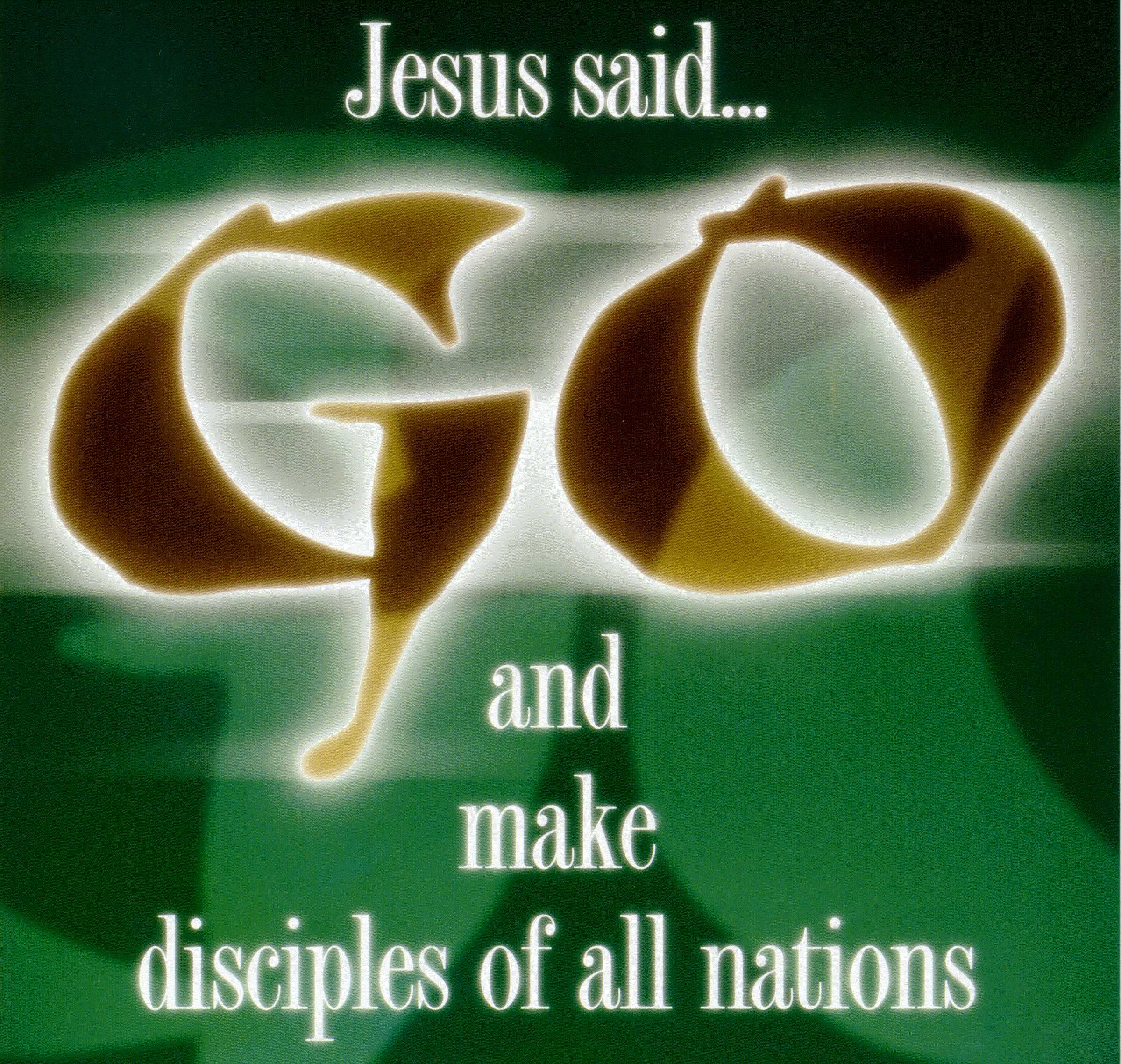 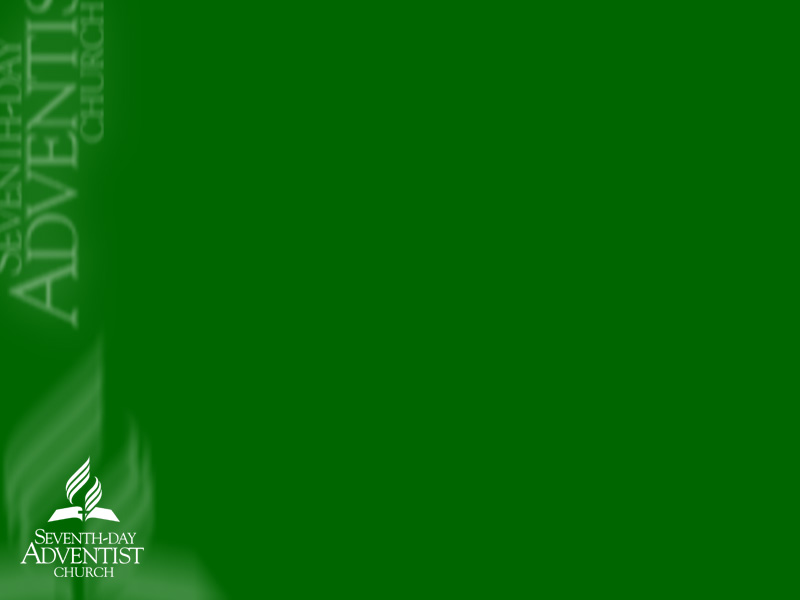 Mordomos como Fabricantes de Discípulos
Erika F Puni, PhD
Diretor de Mordomia
Associação Geral
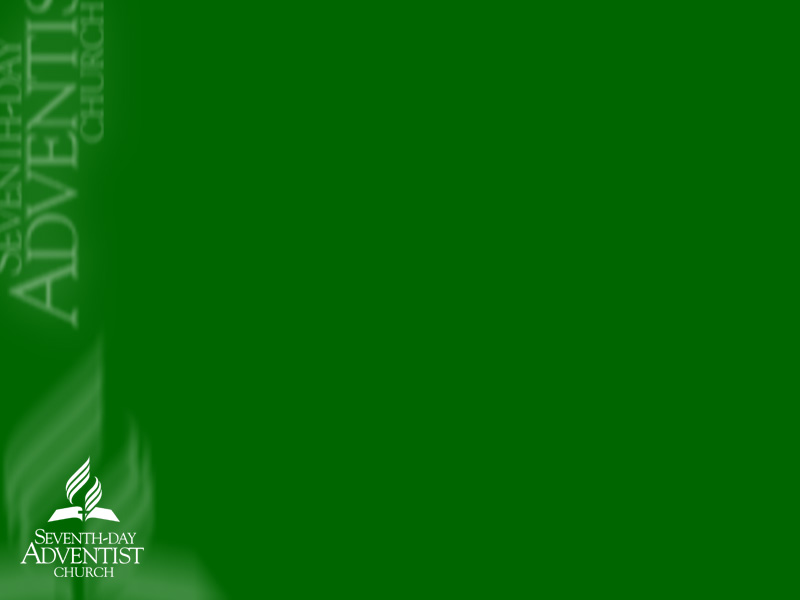 A COMISSÃO DO EVANGELHO
“Portanto, vão e façam discípulos de todas as nações, batizando-os  em nome do Pai e do Filho e do Espírito Santo, ensinando-os a obedecer a tudo o que lhes ordenei. E eu estarei sempre com vocês, até o fim dos tempos.” Mateus 28:19,20 (NVI)
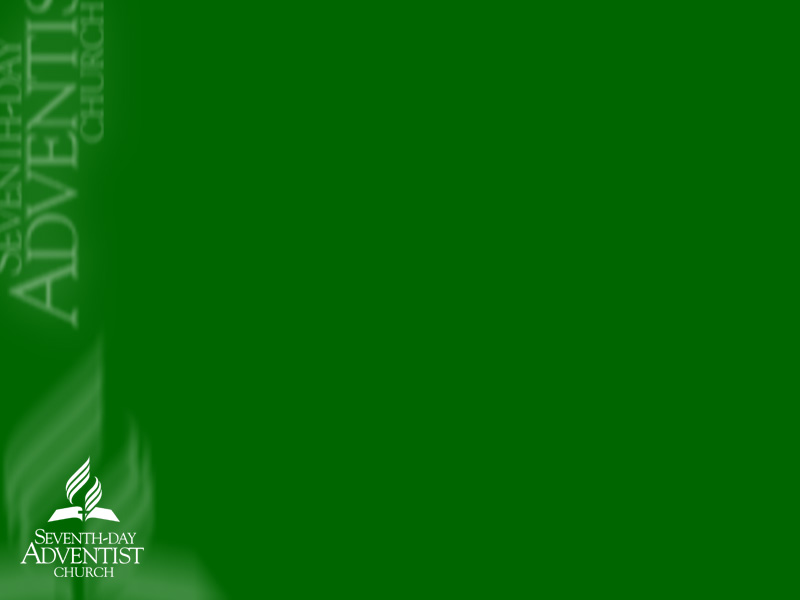 O Contexto Bíblico
Jesus Cristo ressuscitou (V 6)
 Jesus apareceu para os 11 (V 17)
Alguns discípulos duvidaram dEle (V 17)
 Jesus declarou sua autoridade (V 18)
 A Comissão do Evangelho (V 19-20)
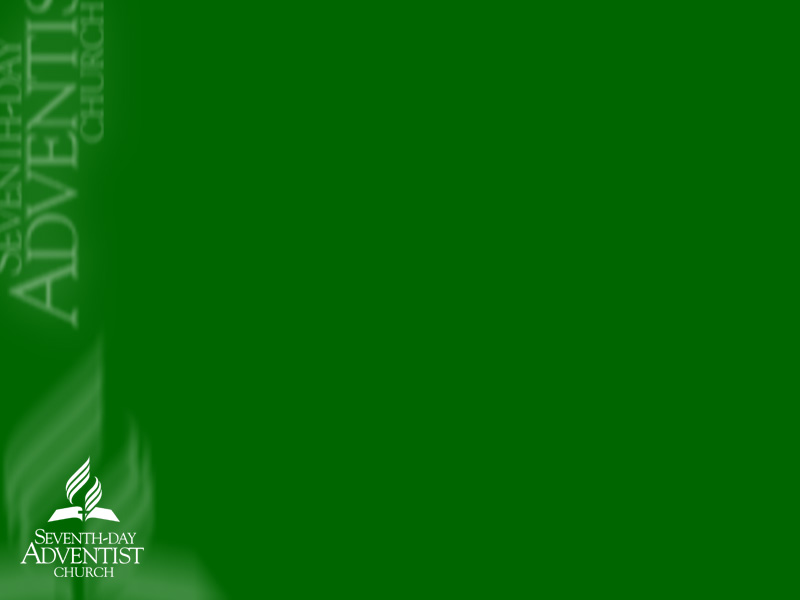 A Base da Missão
As boas novas do Cristo ressurreto (V 6)
 A autoridade do Deus todo poderoso (V 17)
 A presença do Espírito Santo (V 20)
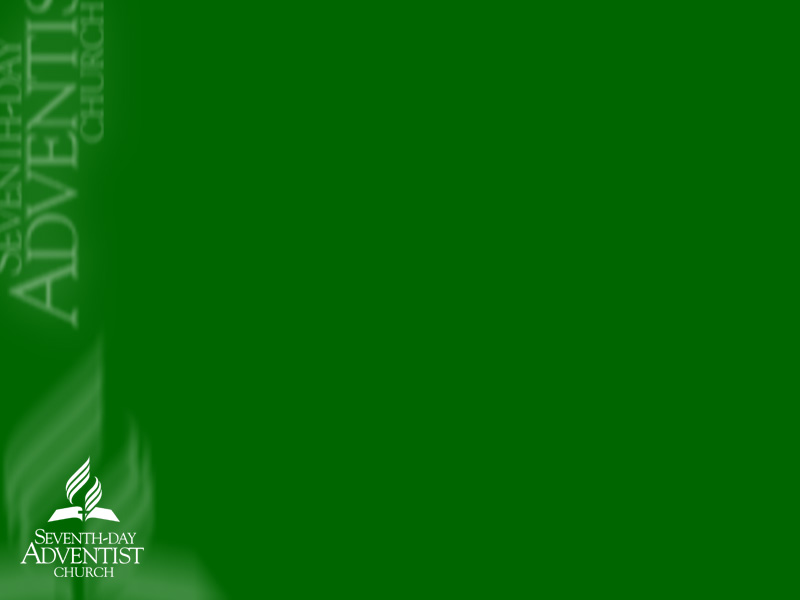 O Escopo da Missão
Todas as regiões geográficas do mundo incluindo áreas não-penetradas
 Todos os tipos de pessoas (sociais, culturais e referentes à geração) inclusive os grupos não-alcançados da sociedade
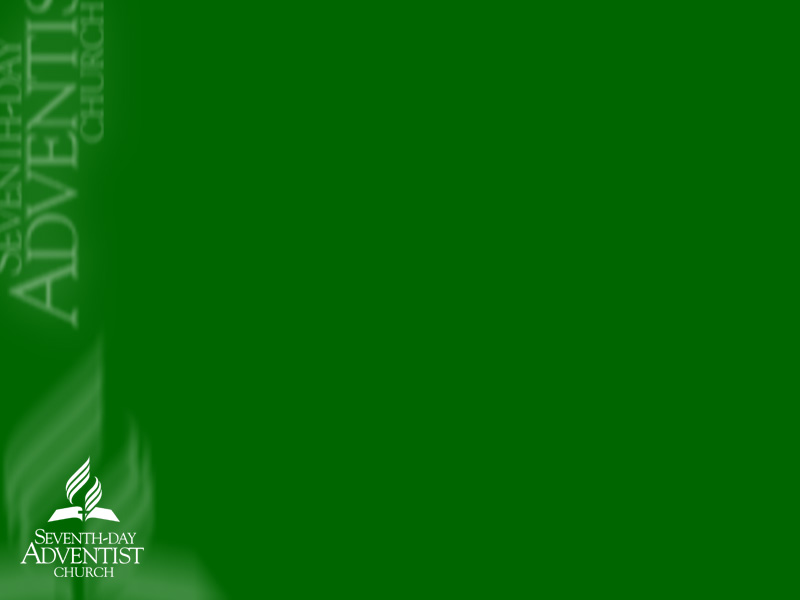 A Experiência dos Discípulos
Os Discípulos adoraram a Jesus (V 17)
 Foi delegado aos Discípulos que testemunhassem por Jesus (V 19)
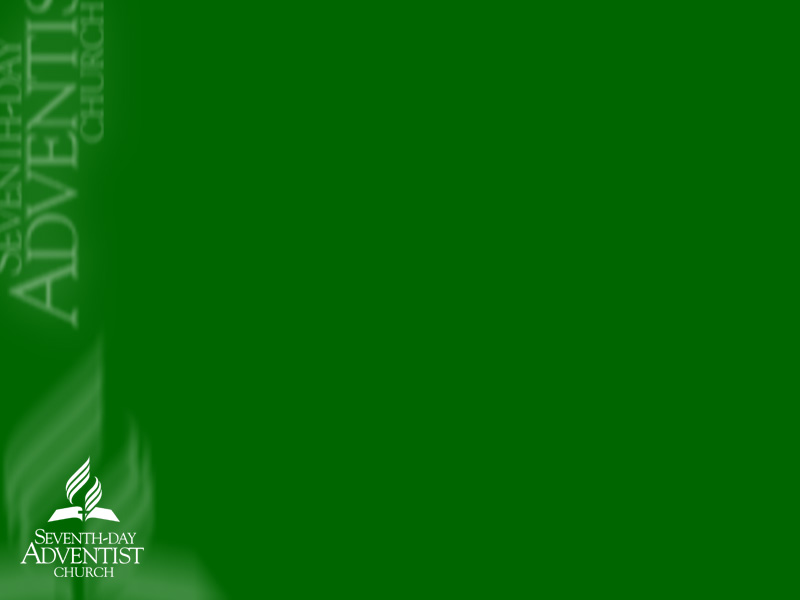 O Chamado para Fazer Discípulos
Portanto (v 19)
  Vão (V 19)
  Façam discípulos (V 19)
  Batizando-os (V 19)
 Ensinando-os (V 20)
 Eu estarei sempre com vocês (V 20)
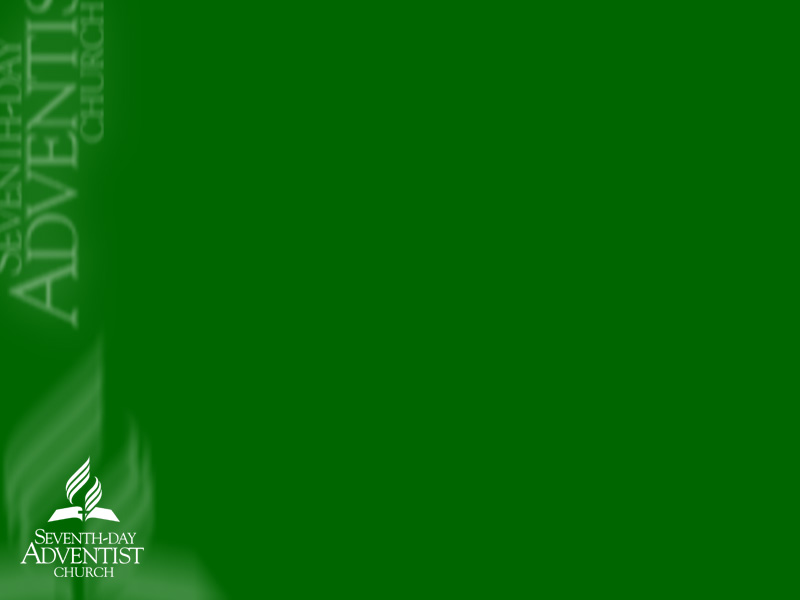 Exposição do Texto
Há um verbo imperativo aqui
(verbo de comando)
- “façam discípulos” (matheeteusate) de todas as nações 
 Há três particípios 
(verbos auxiliares) 
- “vão” (poreuthentes)
- “batizando” (baptizontes)
- “ensinando” (didaskontes)
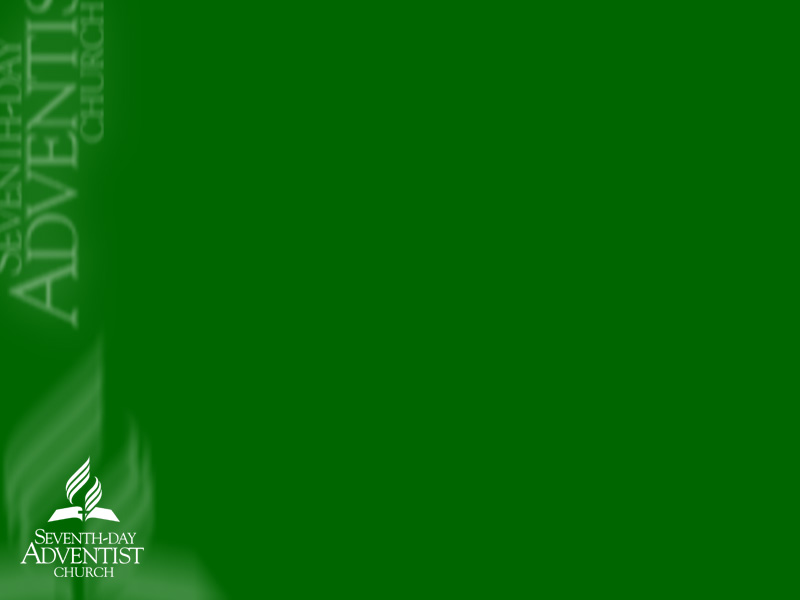 Aplicação do Texto
A META de evangelismo e testemunho pessoal é fazer discípulos!       	
O MEIO de evangelismo:  
Os discípulos de Jesus saindo e recrutando novos discípulos
Inclui o batismo em Jesus
Envolve o ensino pós-batismo
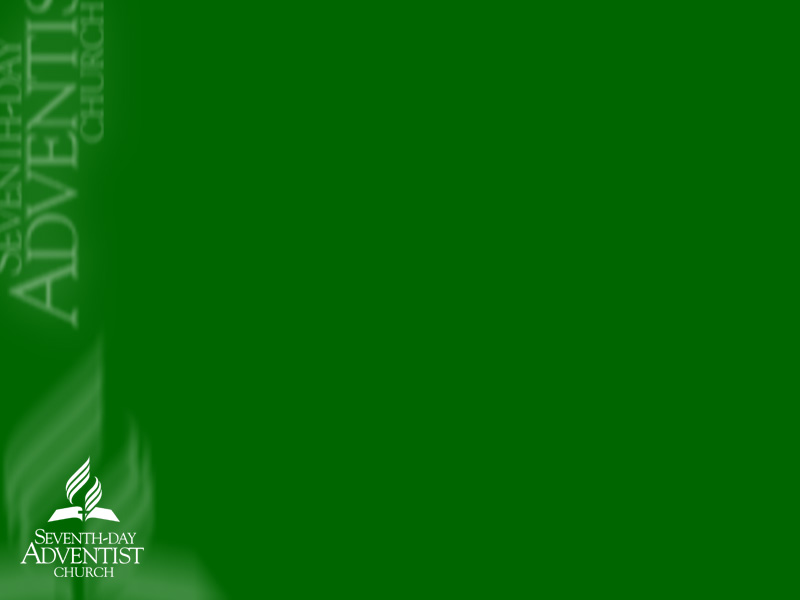 Discipulado como um Processo
Ir
Batizar
Fazer Discípulos
Ensinar
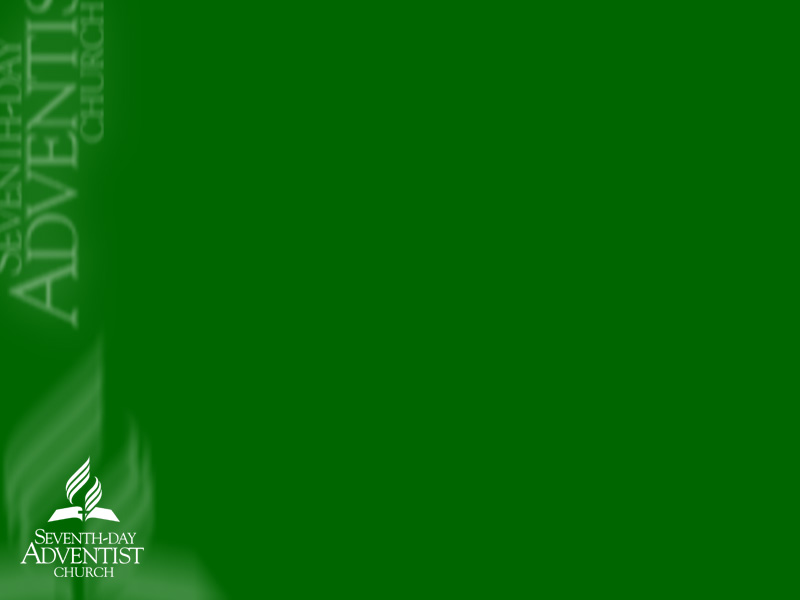 Fórmula para Fazer  Discípulos
+    +    =
I
B
E
MD
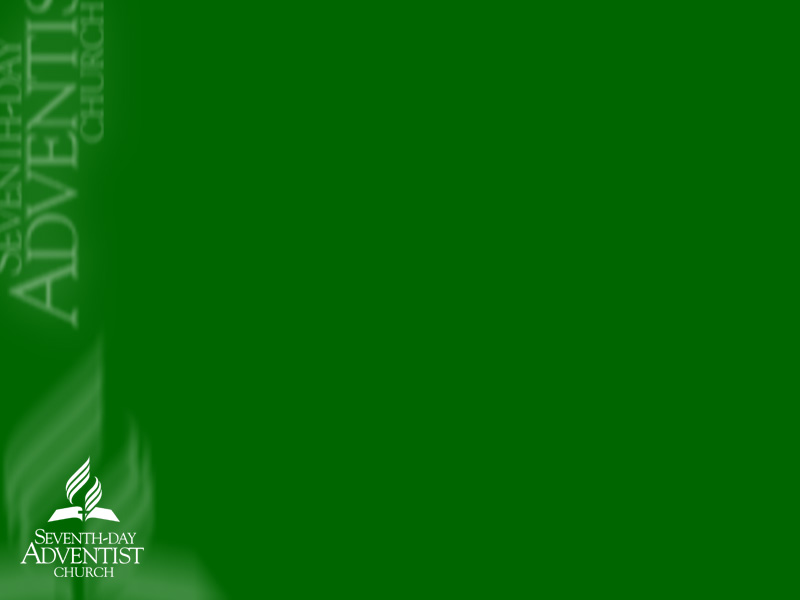 Batismo e Discipulado
O começo da nova vida do discípulo com Jesus
O início do discípulo na comunhão e vida da igreja
O comissionamento do discípulo para o ministério cristão
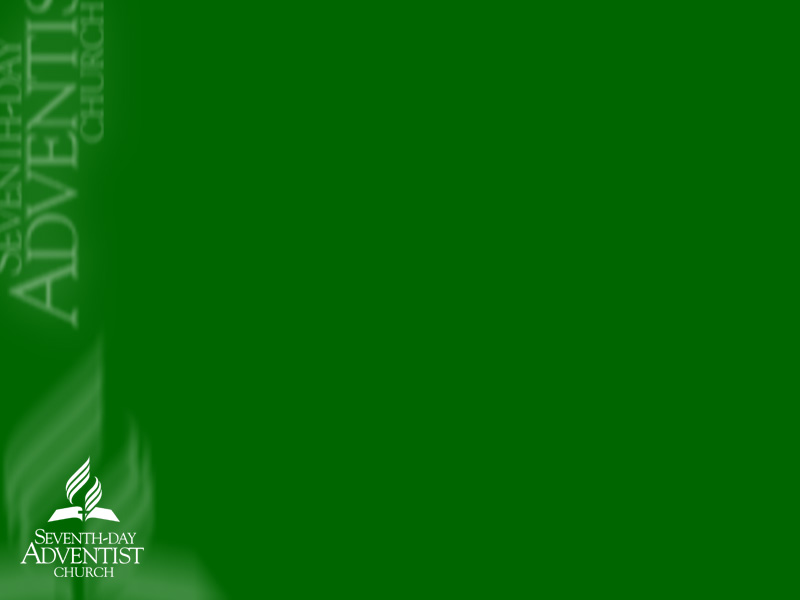 Os Cinco “Todos” de Mateus 28
Toda a autoridade - céus & terra (V 18)
Todas as nações – grupos de pessoas (V 19)
Todo Deus - Pai, Filho e Espírito Santo (V 19)
Tudo – obediência completa (V 20)
Sempre – presença contínua (V 20)
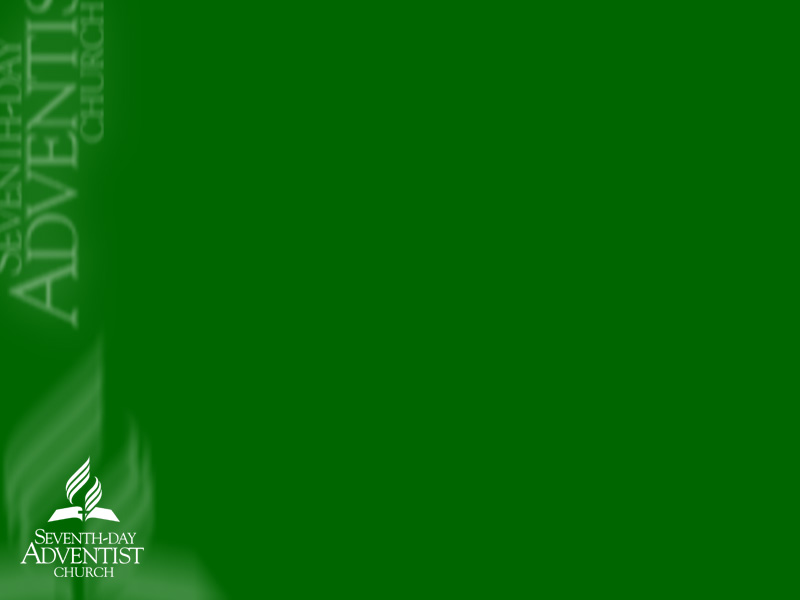 A Promessa
“E eu estarei sempre com vocês, até o fim dos tempos.” 
Mateus 28:20 (NVI)
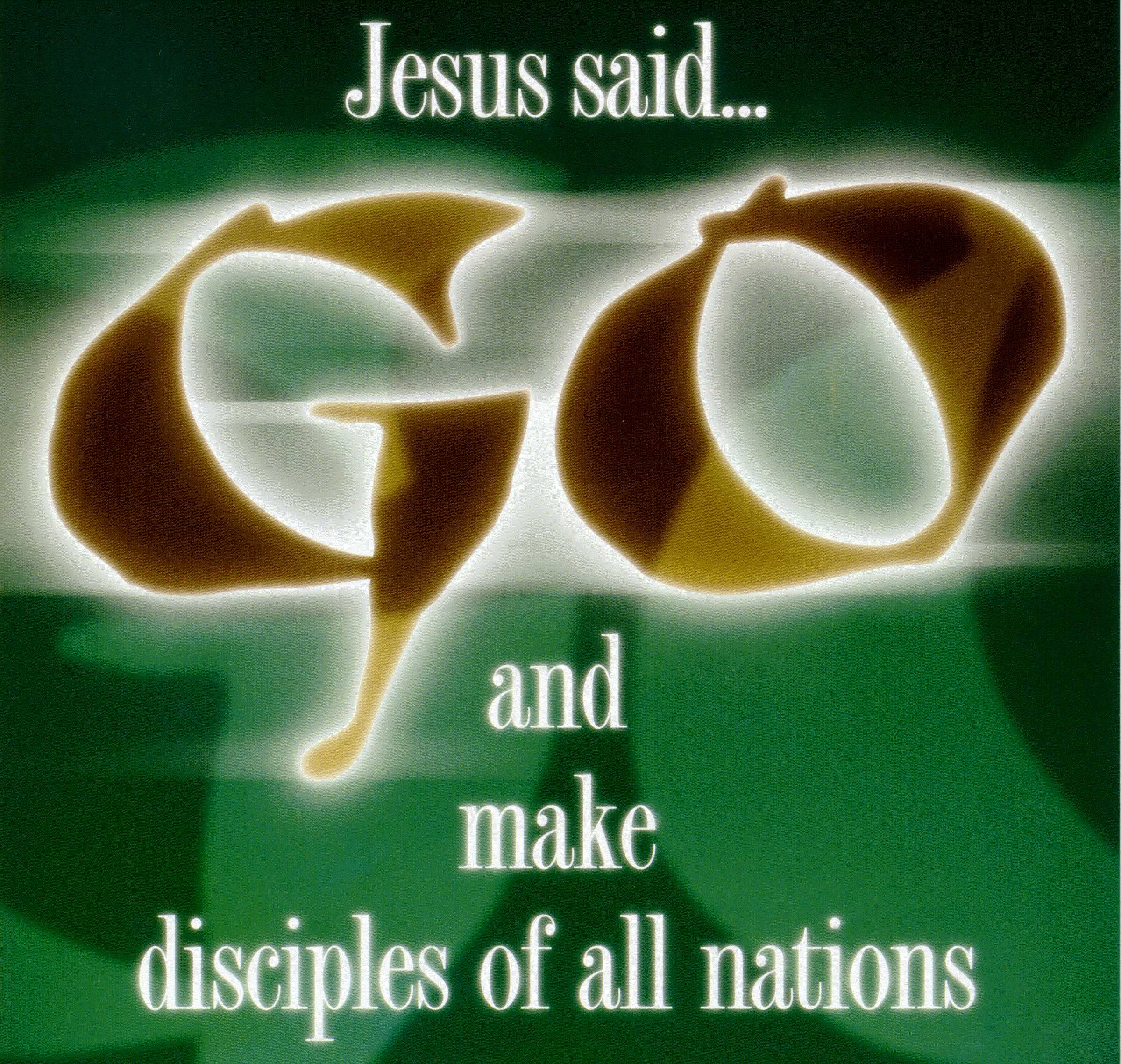